ENDURANCE OF METHANOGENIC ARCHAEA IN ANAEROBIC BIOREACTORS TREATING OLEATE BASED WASTEWATER
Biogas
Biogas
Effluent
Effluent
37
37
º
º
C
C
Recycle
Recycle
Feed
Feed
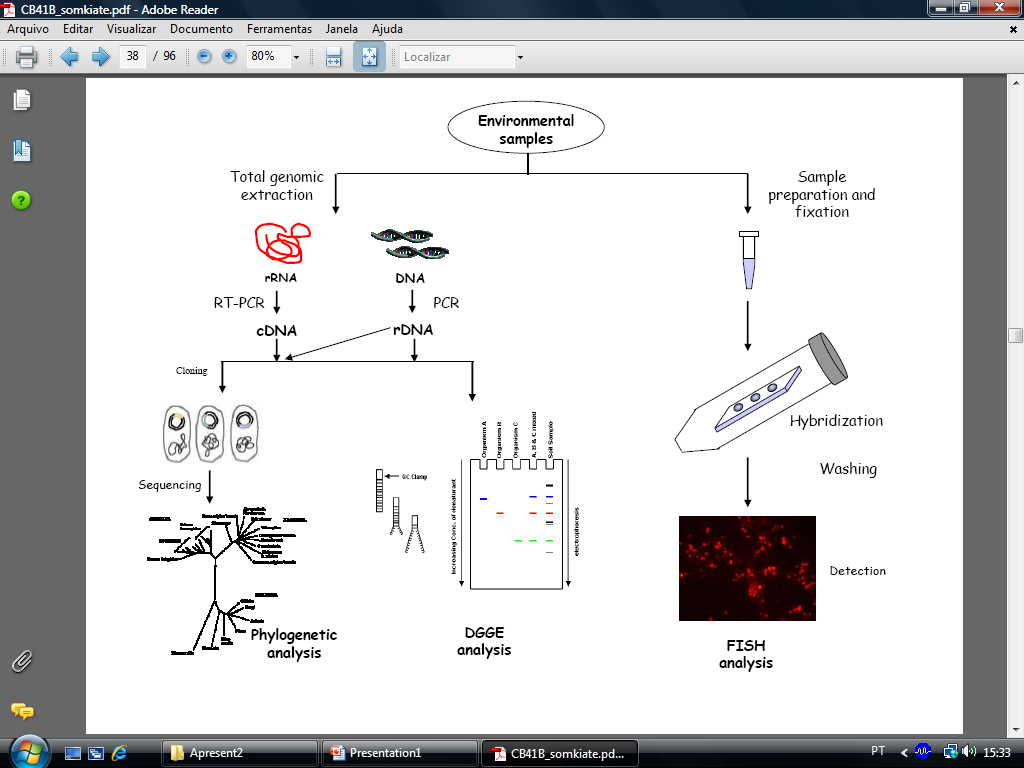 Author*   ANDREIA F. SALVADOR
 Supervisor:  Diana Z. Sousa, Co-Supervisor: Madalena Alves
* asalvador@deb.uminho.pt
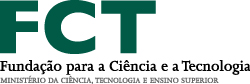 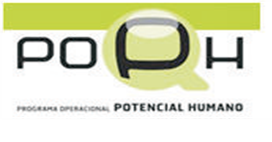 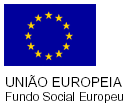 Introduction
Even though some authors report LCFA as toxic towards microorganisms, in particular to methanogenic archaea, (Lalman & Bagley, 2001; Perle et al., 1995; Hwu & Lettinga, 1997) others considered the adverse effect of LCFA towards microbial communities reversible and  mainly attributed to mass transfer limitations (Alves et al., 2001; Pereira et al., 2003; Pereira et al., 2004). The work developed by Cavaleiro et al. (2009) opened new perspectives on the anaerobic digestion of LCFA containing wastewaters when these authors demonstrated that continuous high rate treatment of oleic acid rich wastewater is possible if the appropriate conditions for biomass acclimatization to LCFA are applied. In this way, the energy stored in LCFA can be recovered coupling wastewater treatment to bioenergy production. In this work, the composition and dynamics of the archaeal community that colonized the anaerobic bioreactor from Cavaleiro et al. (2009) was investigated by using molecular tools.

Methods
SEQUENCING RESULTS
ARCHAEAL COMMUNITY DYNAMICS
Band ID      Closest Relative       Identity        Phylum               Order
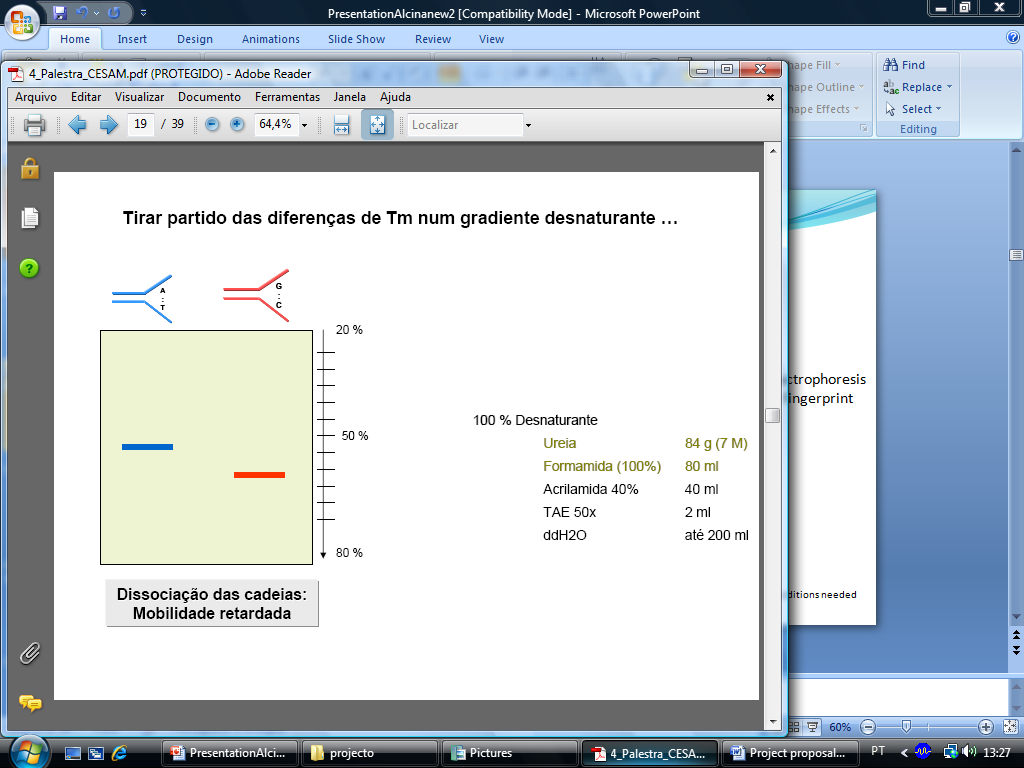 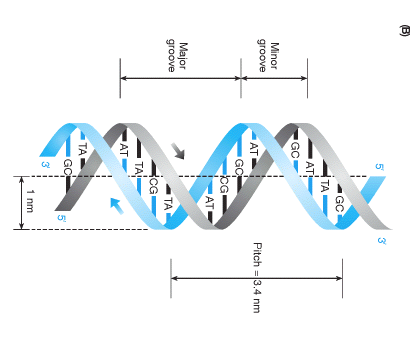 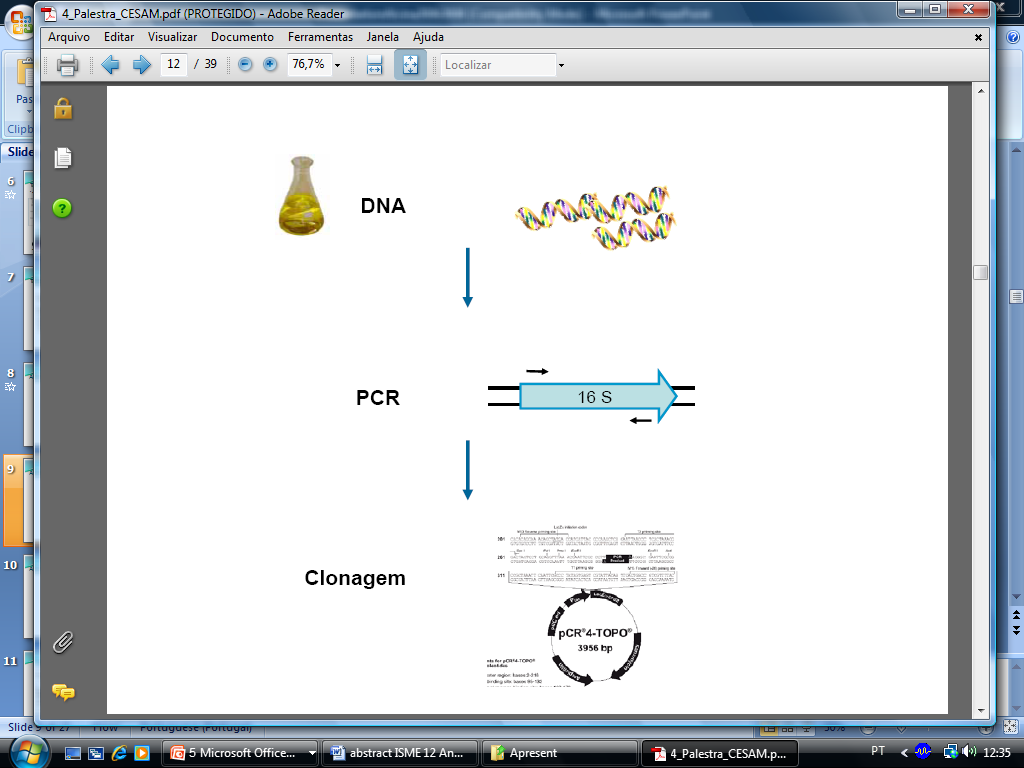 I
Methanobacterium beijingense 8-2
98 %
Euryarchaeota
Methanobacteriales
II
98 %
Euryarchaeota
Methanobacterium beijingense 8-2
Methanobacteriales
16S rRNA gene
amplification
Microbial diversity and shifts
Total DNA isolation
Methanobacteriales
III
Methanobacterium sp. OM15
99 %
Euryarchaeota
Methanobacteriales
IV
Methanobacterium sp. OM15
99 %
Euryarchaeota
V
Methanosaeta concilii GP-6
99 %
Euryarchaeota
Methanosarcinales
PCR
DGGE
VI
Methanosaeta concilii GP-6
99 %
Euryarchaeota
Methanosarcinales
VII
Methanosaeta concilii GP-6
99 %
Euryarchaeota
Methanosarcinales
VIII
Methanosaeta concilii GP-6
99 %
Euryarchaeota
Methanosarcinales
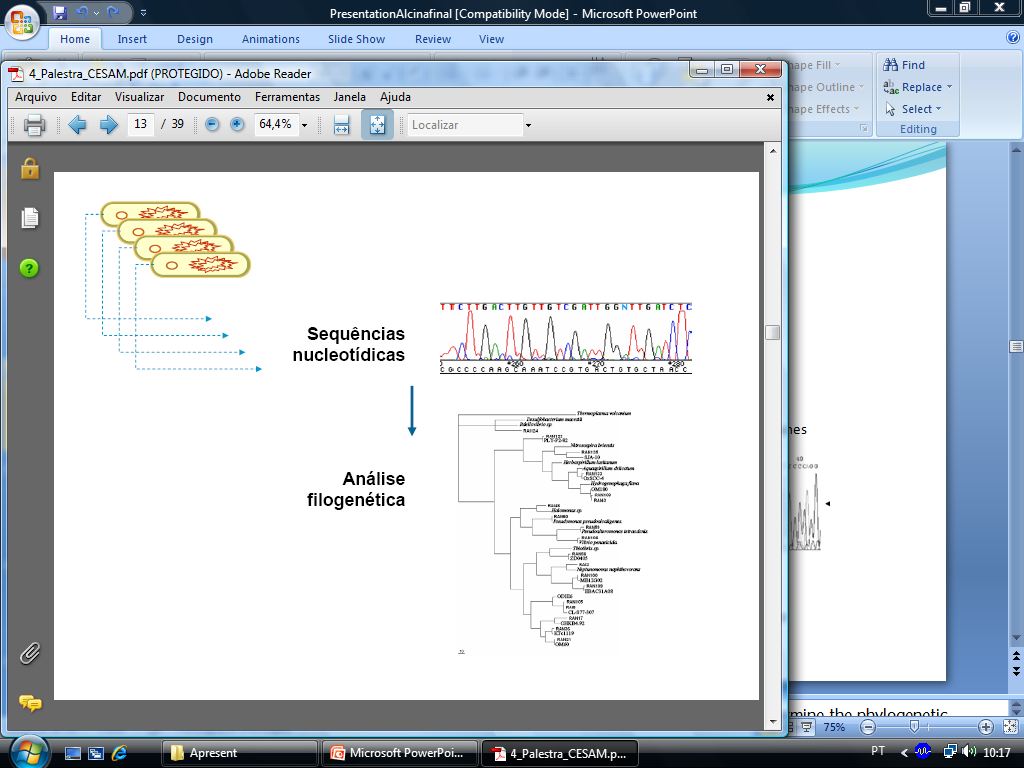 Figure 3. Sequences identity to those present in NCBI database according to NCBI-BLAST similarity searches.
Cloning
Sequencing
Conclusions
The identity of the most abundant methanogenic players during the start-up period (Period I) and the continuous operation (Period II) of a bioreactor treating LCFA-based wastewater was investigated. The 16S rRNA sequences identified are mostly related to those belonging to Methanosaeta and Methanobacterium genera. These archaea not only survived but were also able to maintain a high methanogenic activity during both operational periods. The results also suggest that these microorganisms are not as sensitive to the adverse effect of LCFA as they are often described. Moreover, these archaea could tolerate high LCFA concentrations in high rate bioreactors showing that in fact they are more resistant that previously thought. 
References
Alves et al. (2001) Wat Res 35(1),264-270.
Cavaleiro et al. (2009) Environ Sci Technol 43,2931–2936.
Hwu C-S and Lettinga G (1997) Enzym Microb Technol 21,297-301
Lalman JA and Bagley DM (2001) Wat Res 35(12),2975–2983.
Pereira et al. (2003) Water Sci Technol 48(6),33–40.
Pereira et al. (2004) Biotechnol Bioeng 88(4),502-11. 
Perl et al. (1995) Wat Res 29(6),1549-155.

Acknowledgements: The financial support from Fundação para a Ciência e a Tecnologia (FCT) through the PhD grant SFRH/BD/48960/2008 given to Salvador AF is gratefully acknowledged.
Results
Period I - Step feeding start-up
Period II - Continuous Operation
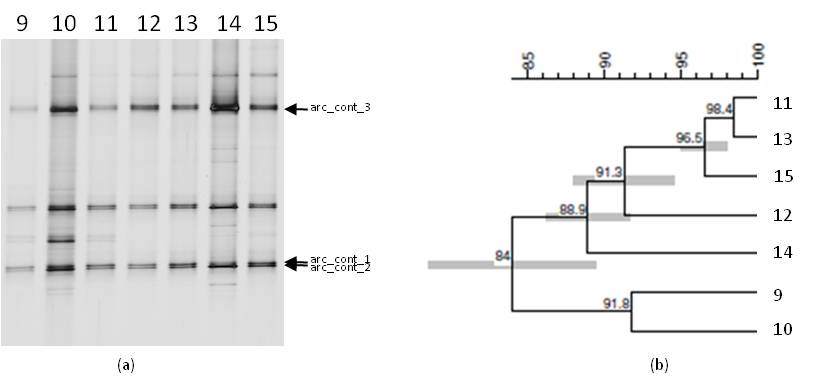 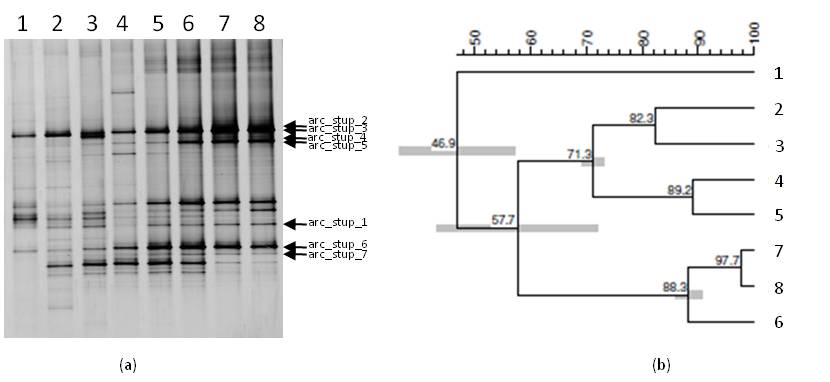 Sample
Sample
I
III
II
III
IV
V
VI
OPERATING CONDITIONS
VI
VII
VIII
VII
INOCULUM:
 Suspended biomass from a municipal anaerobic sludge digester
 Acclimated to fat
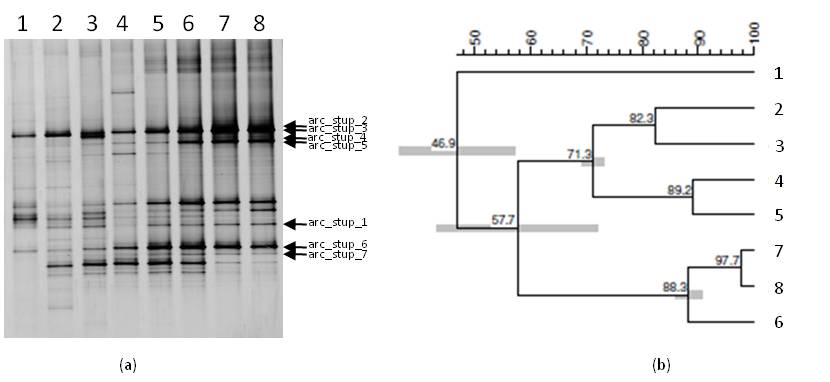 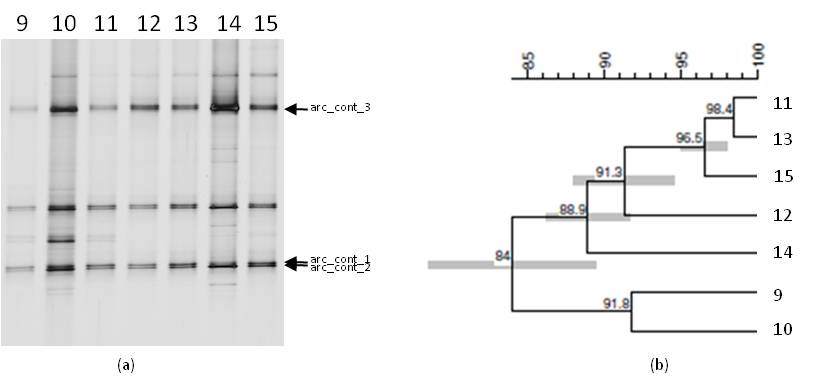 FEED:
 50 % COD-sodium oleate
 50 % COD-skim milk
After a step feeding start-up during 213 days the reactor was operated in continuous with organic loading rates from 5 to 31 kg COD m-3 day-1 (Cavaleiro et al., 2009)
Figure 2. DGGE pattern of archaeal 16S rDNA fragments and cluster analysis of DGGE profiles obtained from samples collected during Periods I and II. Numbers I to VIII indicate the bands that were identified by cloning and sequencing.
Figure 1. Experimental set-up